Список проектов подготовительной к школе группы 
общеразвивающей направленности № 1 «Семицветик»
2021-2022 учебный год.
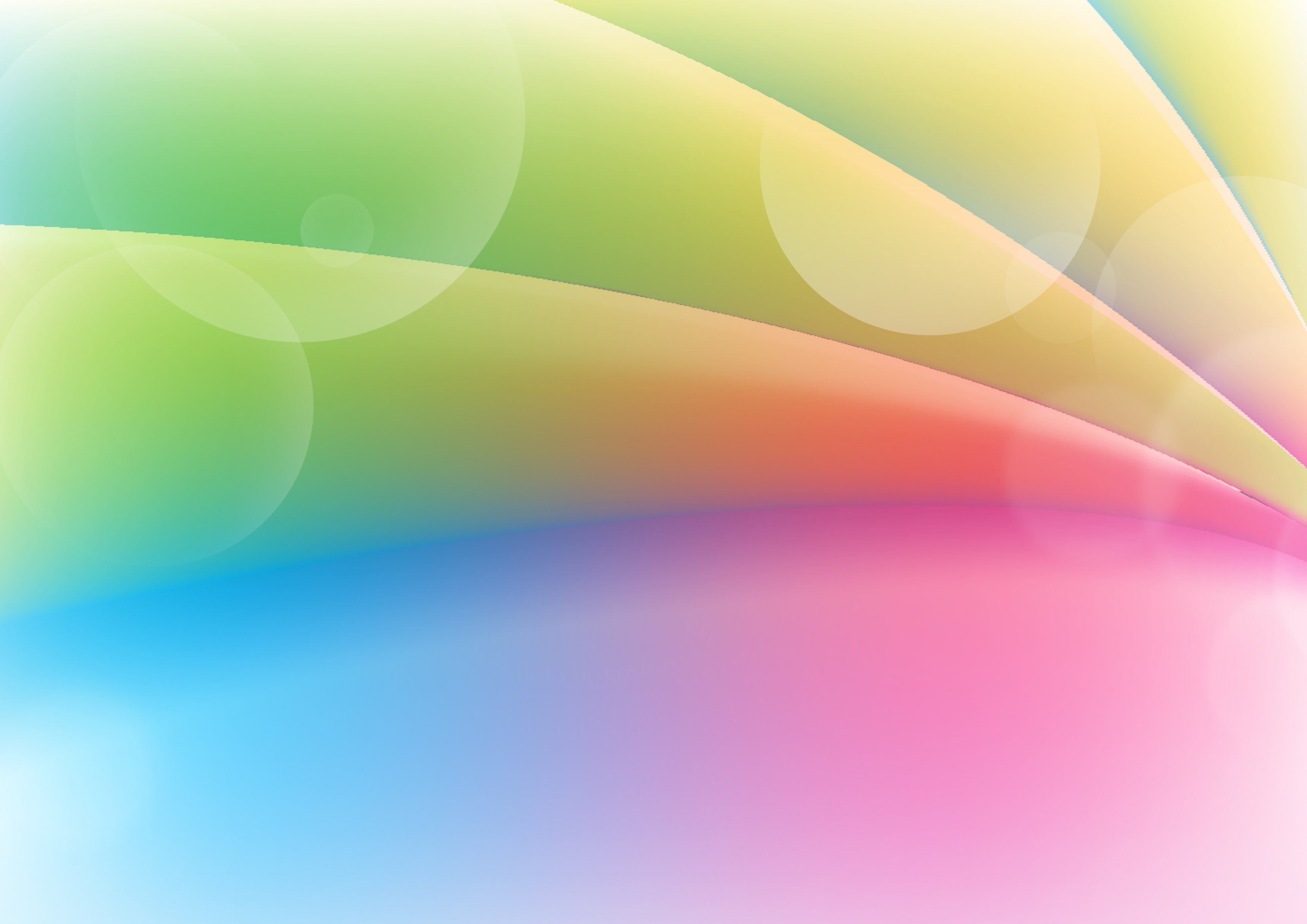 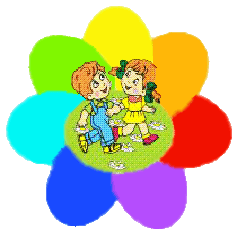 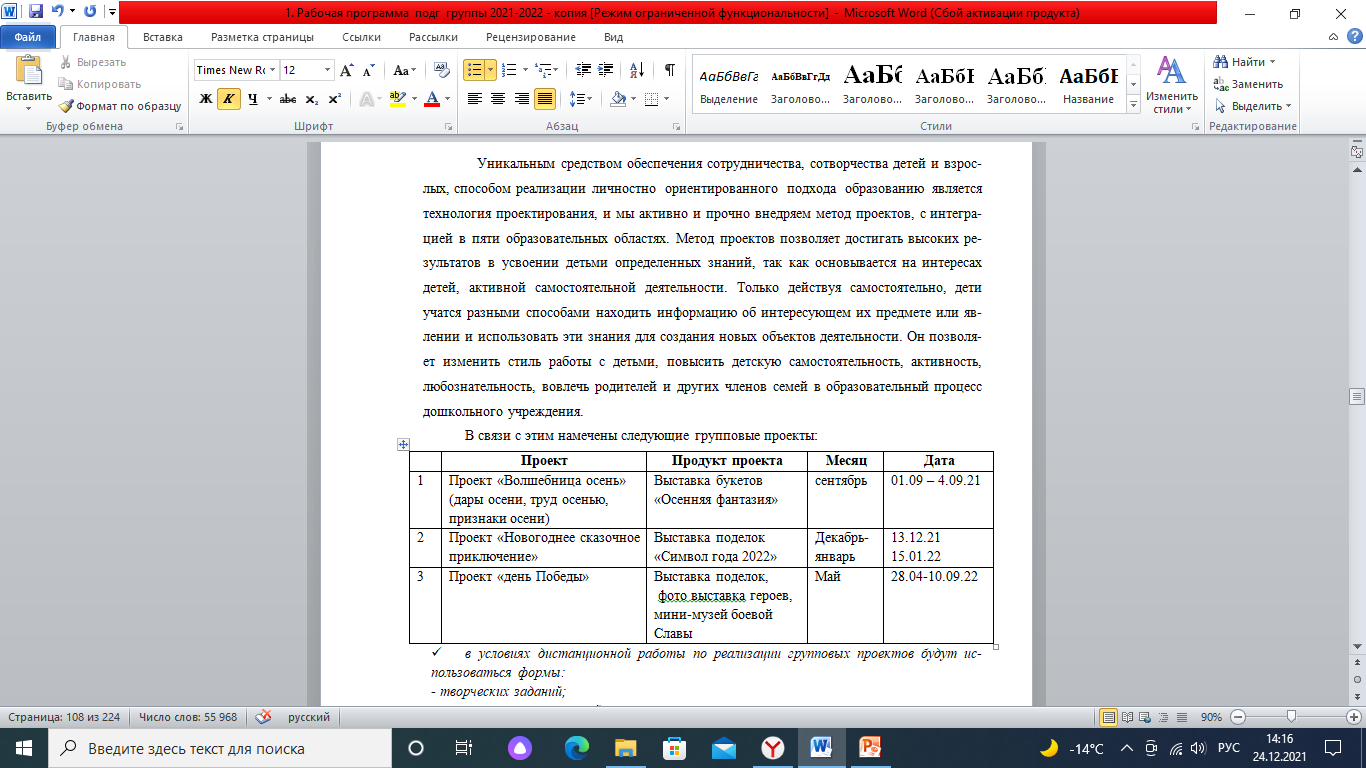